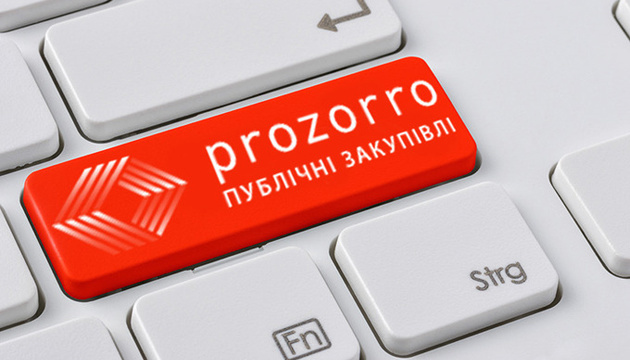 Нова редакція Закону України “Про публічні закупівлі”
19.09.2019
Верховною Радою України прийнято законопроект “Про внесення змін до Закону України "Про публічні закупівлі" та деяких інших законодавчих актів України щодо вдосконалення публічних закупівель” 
  (реєстр. № 1076)
Ключові зміни в новій  редакції Закону
Гармонізація до Директив ЄС 
Удосконалення сфери
Усунення невідповідностей
На що спрямовані зміни:
Підвищення якості виконання договорів, боротьба з недобросовісними постачальниками
Запобігання штучному затягуванню або зривам тендерів
Підвищення результативності торгів шляхом збереження найкращої пропозиції, в якій через  людський фактор допущені помилки
Поступовий перехід до професіоналізації сфери
Впровадження нових електронних інструментів
Врегулювання допорогових закупівель
Посилення відповідальності за порушення
Боротьба з недобросовісними постачальниками
аномально низька пропозиція - яка є меншою на 40 або більше відсотків від середньоарифметичного значення ціни тендерних пропозицій інших учасників на початковому етапі аукціону, та/або є меншою на 30 або більше відсотків від наступної ціни пропозиції за результатами проведеного електронного аукціону. Аномальна низька ціна визначається електронною системою закупівель автоматично.
 відмова в участі, якщо учасник процедури закупівлі не виконав свої зобов'язання за раніше укладеним договором про закупівлю з цим самим замовником, що призвело до його дострокового розірвання і було застосовано санкції у вигляді штрафів та/або відшкодування збитків - протягом трьох років з дати дострокового розірвання такого договору
Боротьба з недобросовісними постачальниками
Обмеження щодо зміни ціни:
збільшення ціни за одиницю товару до 10 відсотків пропорційно збільшенню ціни такого товару на ринку у разі коливання ціни такого товару на ринку за умови, що така зміна не призведе до збільшення суми, визначеної в договорі про закупівлю - не частіше ніж один раз на 90 днів з моменту підписання договору про закупівлю. 
Обмеження щодо строків зміни ціни за одиницю товару не застосовується у випадках зміни умов договору про закупівлю бензину та дизельного пального, газу та електричної енергії;
Боротьба з недобросовісними постачальниками
Можливість провести переговорну процедуру у випадку нагальної потреби здійснити закупівлю у разі:
розірвання договору про закупівлю з вини учасника на строк, достатній для проведення тендеру, в обсязі, що не перевищує 20 відсотків суми, визначеної в договорі про закупівлю, який розірваний з вини такого учасника. Застосування переговорної процедури закупівлі в такому випадку здійснюється за рішенням замовника щодо кожного тендеру.
оскарженням прийнятих рішень, дій чи бездіяльності замовника щодо триваючого тендера після оцінки тендерних пропозицій учасників, в обсязі, що не перевищує 20 відсотків від очікуваної вартості тендеру, що оскаржується.
Критерії оцінки пропозицій
знято обмеження на використання нецінових критеріїв
 можливість оцінки за вартістю життєвого циклу - сукупністю вартості предмета закупівлі або його частини (лота) та інших витрат, які нестиме безпосередньо замовник під час використання, обслуговування та припинення використання предмета закупівлі. Вартість життєвого циклу розраховується відповідно до методики, встановленої у тендерній документації.
Примірна методика затверджується Уповноваженим органом.
Удосконалення оскарження
оплата скарги через систему
 встановлення плати за скаргу, яка буде повертатись у разі її задоволення  
 оскарження багатолотових закупівель
 оскарження відхилення всіх пропозицій та відміни
 неможливість відкликати скаргу 
 неможливість відмінити закупівлю в період оскарження
 відповідальність керівника за невиконання рішень АМКУ
24 години на виправлення помилок
за результатами розгляду замовник описує недоліки пропозиції в системі
 учасник має 24 години на виправлення помилок та завантаження документів в систему:
інформація та документи по статті 16;
документи на підтвердження права підпису договору про закупівлю.
Спрощені закупівлі
до річного плану закупівель вноситься інформація про всі закупівлі незалежно  від вартості предмета закупівлі 
 спрощені (допорогові) закупівлі з 50 тис. грн. обов'язково через систему
 порядок визначено в Законі
 винятки визначені в Законі
 1 учасник достатній для визначення переможцем
Електронні каталоги
електронний каталог – систематизована база актуальних пропозицій, яка формується та ведеться ЦЗО в електронній системі закупівель та використовується для закупівель замовником з метою відбору постачальника товару. 
 На даний час цей інструмент вже працює в пілотному режимі (Prozorro.Market)
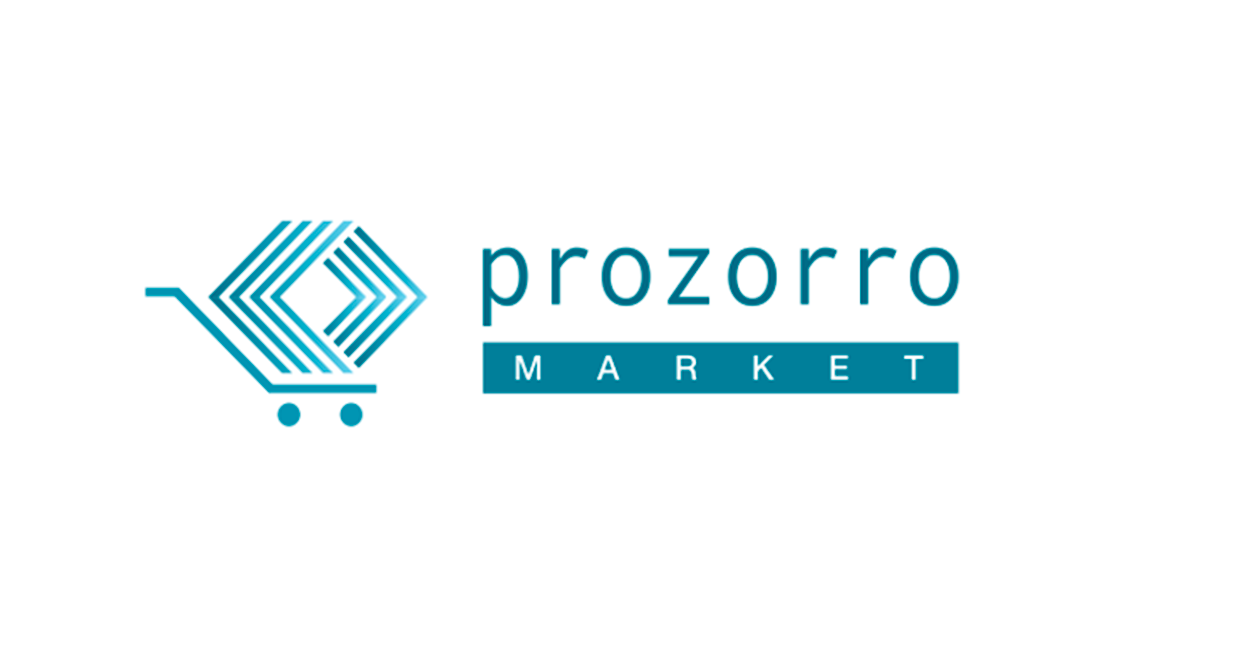 Професіоналізація сфери
Поступова відмова від тендерних комітетів та перехід до уповноважених осіб (до 1 січня 2022 року)
 навчання уповноважених осіб з питань організації та здійснення публічних закупівель, у тому числі дистанційне в Інтернеті
 уповноважена особа для здійснення своїх функцій, визначених цим Законом, підтверджує свій рівень володіння необхідними (базовими) знаннями у сфері публічних закупівель на веб-порталі Уповноваженого органу шляхом проходження безкоштовного тестування.
Відповідальність  (зміни до статті 164-14 КУАП)
Несуттєві порушення: порушення порядку визначення предмета закупівлі; несвоєчасне надання або ненадання замовником роз’яснень щодо змісту тендерної документації; тендерна документація складена не у відповідності до вимог закону; розмір забезпечення тендерної пропозиції встановлений у тендерній документації перевищує межі визначені законом; неоприлюднення або порушення строків оприлюднення інформації про закупівлі; ненадання інформації, документів у випадках, передбачених законом; порушення строків розгляду тендерної пропозиції.
Розмір штрафу за такі порушення зменшено до ста неоподатковуваних мінімумів доходів громадян (1700 грн). 
Штраф накладається Держаудитслужбою.
Відповідальність  (зміни до статті 164-14 КУАП)
Суттєві порушення: придбання товарів, робіт і послуг до/без проведення процедур закупівель/спрощених закупівель відповідно до вимог закону; застосування конкурентного діалогу або торгів з обмеженою участю, або переговорної процедури закупівлі на умовах, не передбачених законом; невідхилення тендерних пропозицій, які підлягали відхиленню відповідно до закону; відхилення тендерних пропозицій на підставах, не передбачених законом або не у відповідності до вимог закону (безпідставне відхилення); укладення з учасником, який став переможцем процедури закупівлі, договору про закупівлю, умови якого  не відповідають вимогам тендерної документації та/або тендерної пропозиції переможця процедури закупівлі; внесення змін до істотних умов договору про закупівлю у випадках, не передбачених законом; внесення недостовірних  персональних даних до електронної системи закупівель та неоновлення у разі їх зміни; порушення строків оприлюднення тендерної документації
Розмір штрафу за такі порушення збільшено від тисячі п’ятсот до трьох тисяч неоподатковуваних мінімумів доходів громадян (25500 – 51000 грн). 
Штраф накладається в судовому порядку.
Відповідальність  (зміни до статті 164-14 КУАП)
Штрафи на керівників: 
Невиконання рішення Антимонопольного комітету України як органу оскарження за результатами розгляду скарг суб’єктів оскарження, подання яких передбачено законом, тягне за собою накладення штрафу на керівника замовника від двох до п'яти тисяч неоподатковуваних мінімумів доходів громадян (34000 – 85000 грн).
Укладення договорів, які передбачають оплату замовником товарів, робіт і послуг до/без проведення процедур закупівель/спрощених закупівель, визначених законом, тягне за собою накладення штрафу на керівника замовника від двох до десяти тисяч неоподатковуваних мінімумів доходів громадян (34000-170000 грн)
Штраф накладається в судовому порядку.
Що ще?
Відсутність затверджених форм документів
Збільшення строків на оприлюдення звітів
Примірна методика визначення очікуваної вартості
Затвердження методологій щодо особливостей закупівель у різних сферах
Консультації з ринком
Додатковий кваліфікаційний критерій – фінансова спроможність
Нова процедура – торги з обмеженою участю
Технічні зміни
….
Набрання чинності та введення в дію
Набирає чинності з дня офіційного опублікування
Вводиться в дію через 6 місяців
Торги з обмеженою участю – через 12 місяців
Відміна тендерних комітетів з 01.01.2022
НА ЗВ’ЯЗКУ;)
Шимко Наталія
nataly.shymko@gmail.com
shymko@me.gov.ua
044-596-67-23
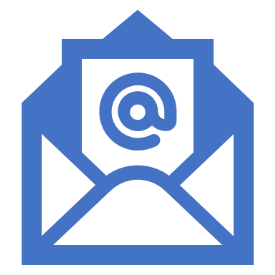